Measurement of CP Observables in B-D0K- Decays at CDF
Karen Gibson
University of Pittsburgh
ICHEP 2008
08/01/08
CP Asymmetries in B-D0K- Decays
CP asymmetries in          B-D0K- decays can be used to gain information about CKM angle 
Use method devised by Gronau-London-Wyler (GLW) to construct CP asymmetries based on decay rates
Note: Charge conjugates of B- and D0 decays are implied unless  both are specifically discussed!
g= arg((-VudV*ub)/(VcdV*cb))
2
Current status of 
As of FPCP 2007,        B-D0K- asymmetries have been measured by Belle and BaBaR
Measurement is still quite statistically limited
All additional measurements help significantly
CDF’s large sample of B- decays gives opportunity to contribute significantly!
3
GLW Method
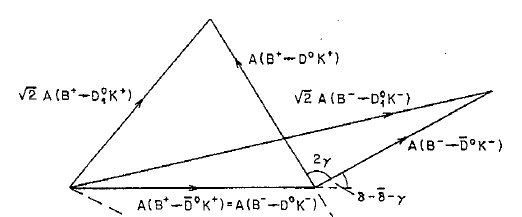 Measure CP asymmetry between B+ DCP0K+ and B- DCP0K- 



Ambiguities in g remain
Measure sin g  two possible solutions
Relative phase between f.s. final states
4
B-D0K- Decays
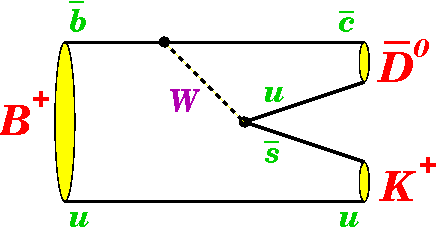 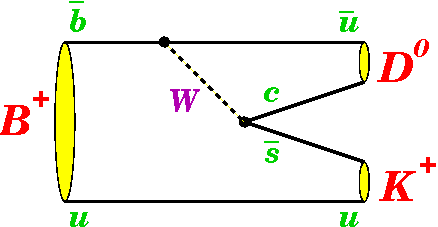 Consider flavor-specific and CP-even D0 decays
CP-even: D0K+K-, D0 p+p-
Flavor-specific: D0K-p+ 
Don’t consider CP-odd decays
 D0Ks0p0, D0Ks0r0, D0Ks0w, D0Ks0j 
Can’t easily reconstruct p0, r0, w & statistics too low in Ks0j
5
CP Observables in GLW Method
Start with experimentally accessible observables:




Construct CP observables:
6
Measurement of B-D0K- at CDF
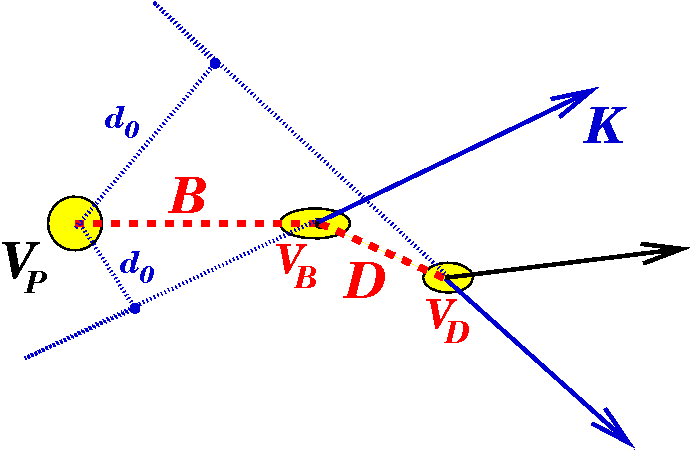 Use data collected with with CDF’s displaced track trigger detector between February 2002 and February 2006 
Measure relative BR using kinematic information and particle-flavor identification in simultaneous maximum likelihood fit
Invariant mass, particle momenta, dE/dx
First measurement at a hadron collider!
7
Selection to Reduce Backgrounds
Optimize sensitivity to ACP+
Fit in mass window m(D0p)  [5.17, 5.60] GeV/c2
Reduce backgrounds from decays other than B-D0(*)p-
Veto event in ±2s around B-J/K- to eliminate contamination in                B-D0[ p+p-]K- sample
Must include background events from B- K- K+ K- in likelihood fit
8
Reconstructed B- after Selection
N(B-D0[ K-p+]p-)  ~ 7,500
D0 K-p+
N(B-D0[ K+K-]p-)  ~ 1,000
N(B-D0[ p+p-]p-)  ~ 250
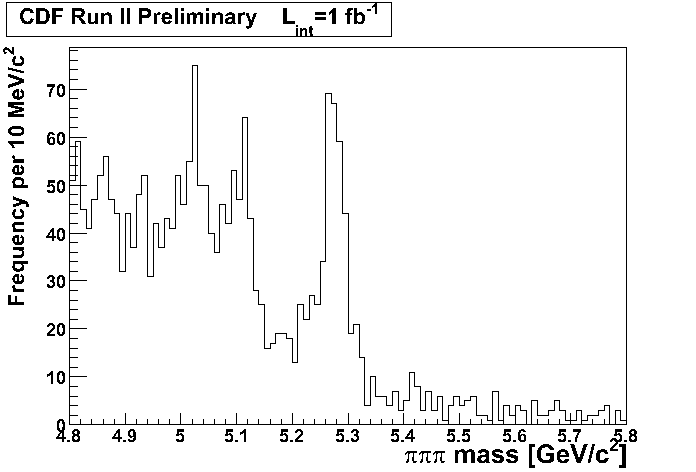 D0 K+K-
D0 p+p-
9
Inputs to Likelihood Fit
Variables input to fit
m(D0p)
ptot = pp/K + pD0
a = 1 - pp/K/pD0, 	  pp/K  pD0
          -(1 - pD0/pp/K), pp/K  pD0
k = (dE/dxmeas – dE/dxexp(p))/ (dE/dxexp(K) – dE/dxexp(p))
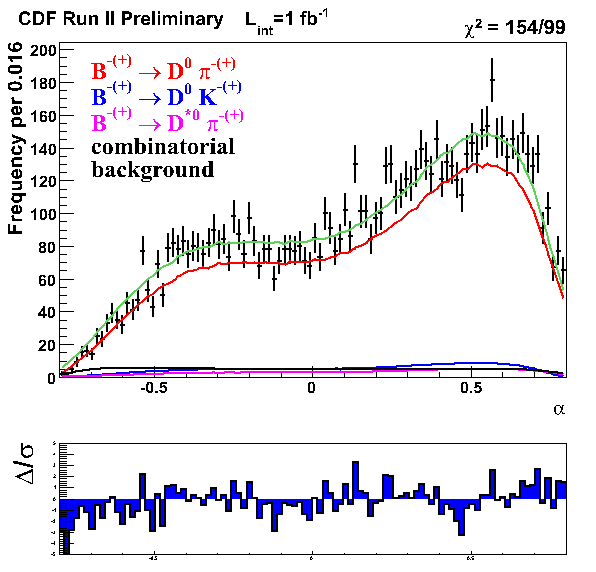 10
Maximum Likelihood Fit
Total likelihood written for each channel and charge




Simultaneously minimize all six likelihoods
Use MC to model correlations between a and ptot in FDK, FDp, and FD*p PDFs
Use mass sidebands for background Fbg PDF
11
Raw Asymmetries
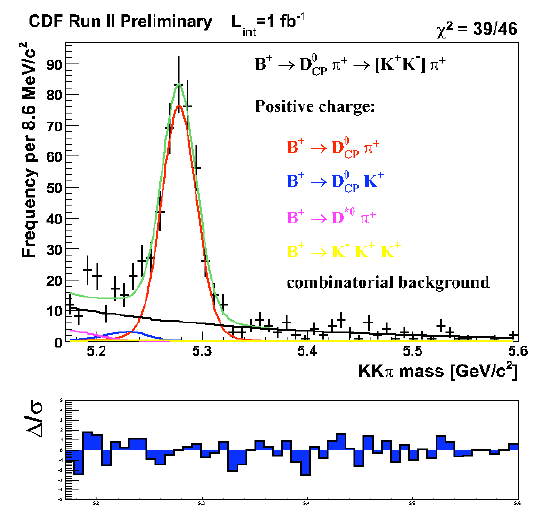 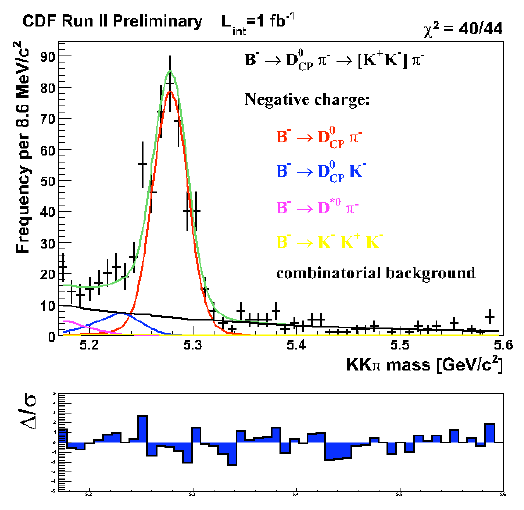 Correct raw numbers
Use Monte Carlo to correct for relative efficiencies between decay modes
Also correct for small biases observed in pseudo-experiments
12
Systematic Uncertainties
13
Results
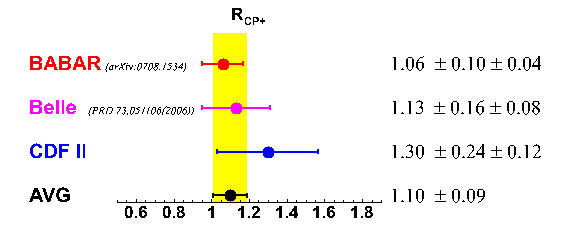 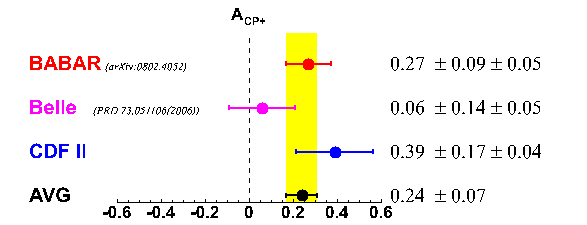 R = 0.0745 ± 0.0043 (stat) ± 0.0045 (syst)
RCP+ = 1.30 ± 0.24 (stat) ± 0.12 (syst)
ACP+ = 0.39 ± 0.17 (stat) ± 0.04 (syst)
First measurement of CP observables at a 
hadron collider  will soon be submitted to PRD!
14
Back-up
15
Data Selection
Optimize selection for sensitivity to ACP+
Use pseudo-experiments to choose value of cuts based on smallest expected error on ACP+
Table of selection requirements
16
Signal PDFs
Signal probabilities FDK and FDp include correlations between a and ptot 


 






Shapes of m(a, ptot) and P(a, ptot) are determined from CDF Monte Carlo that includes realistic detector simulation
where
for a > 0
for a  0
17
Background PDFs
Background probabilities FD*p and Fbg also include correlations between a and ptot 


PD*p (a, ptot) determined from CDF Monte Carlo that includes realistic detector simulation
Pbg (a, ptot) determined from mass sidebands
18
Raw Yields from Fit
19
Extracting Asymmetry Rates
Use fractions measured in fit times total number of B -  events measured in each sample to determine number of events in individual components
e.g. N(B- D0 K- [K+K-]K-) = NKKK(1-fbg)(1-fDp-fD*p)
Correct for relative efficiencies between decay modes using realistic MC
20
Checks of Fit
Check goodness of fit with relative likelihood
21